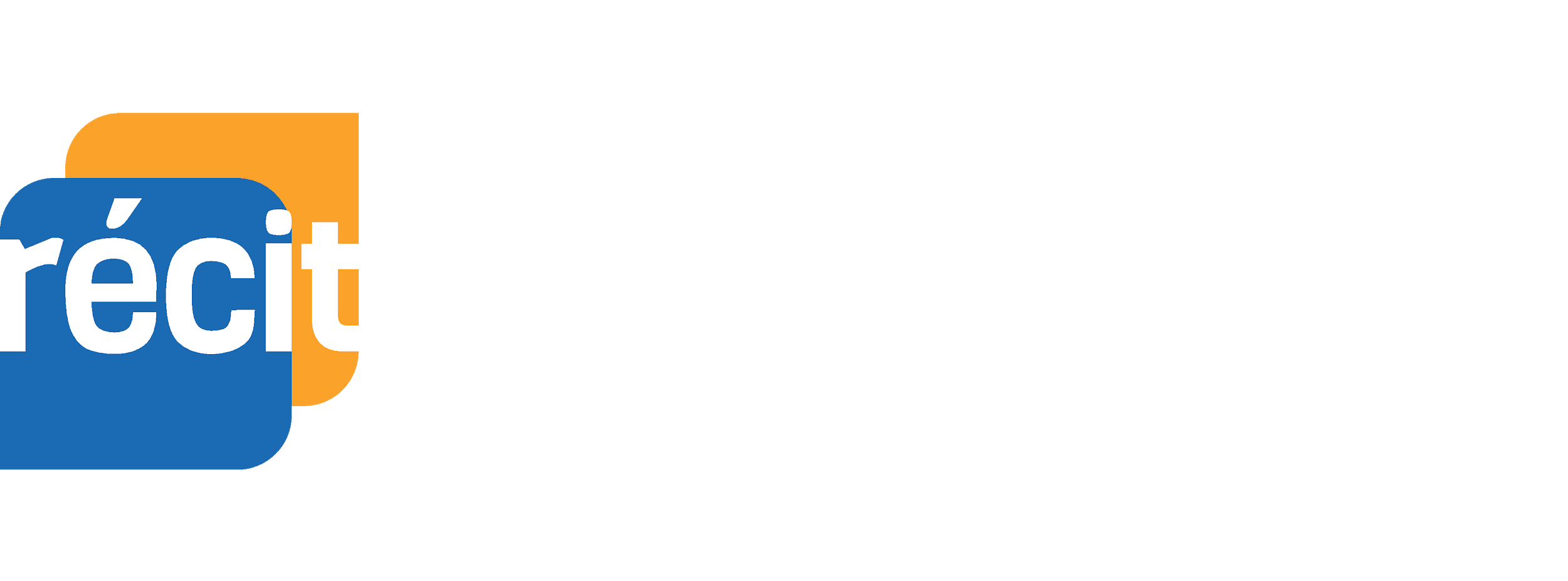 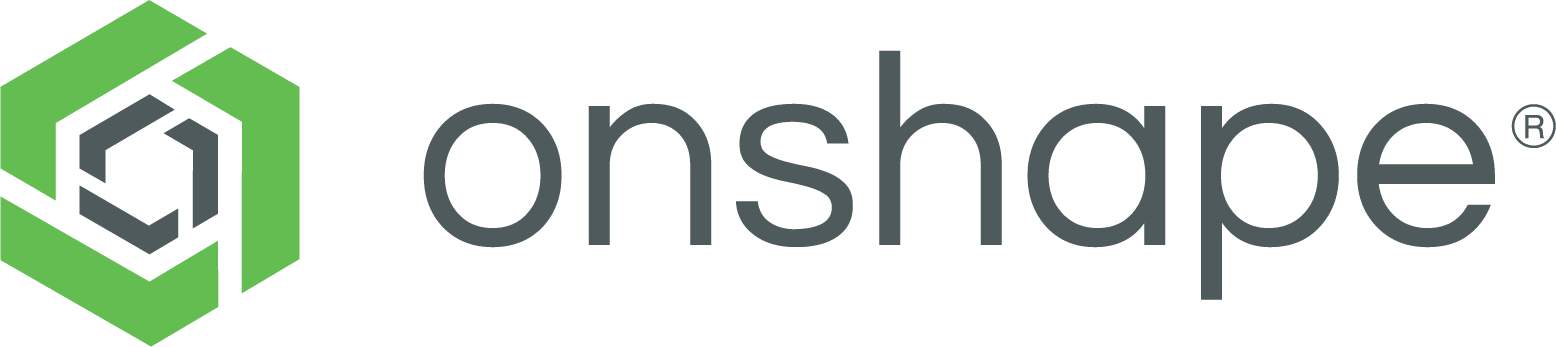 Création de plans
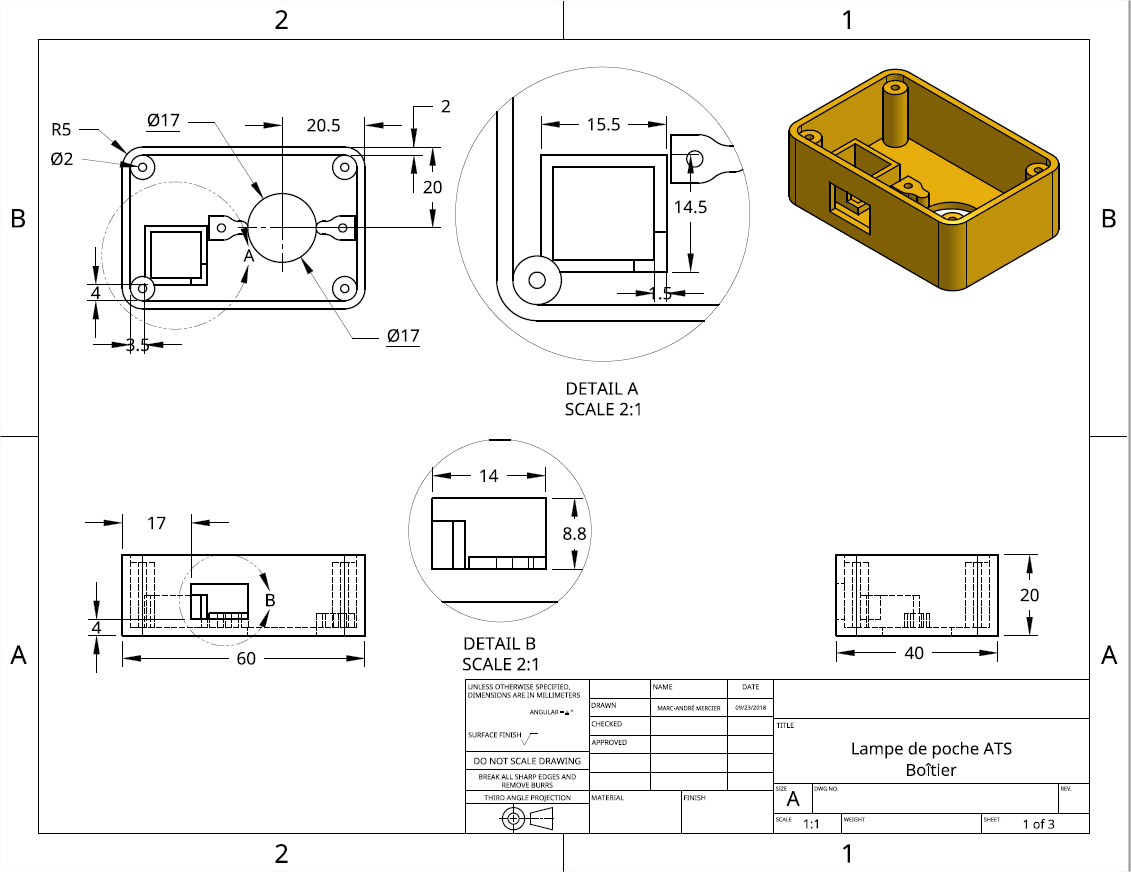 Ces formations du RÉCIT sont mises à disposition, sauf exception, selon les termes de la licence 
Licence Creative Commons Attribution - Pas d’Utilisation Commerciale - Partage dans les Mêmes Conditions 4.0 International.
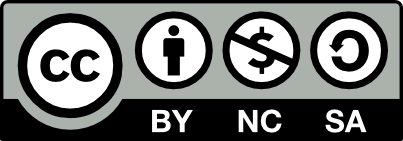 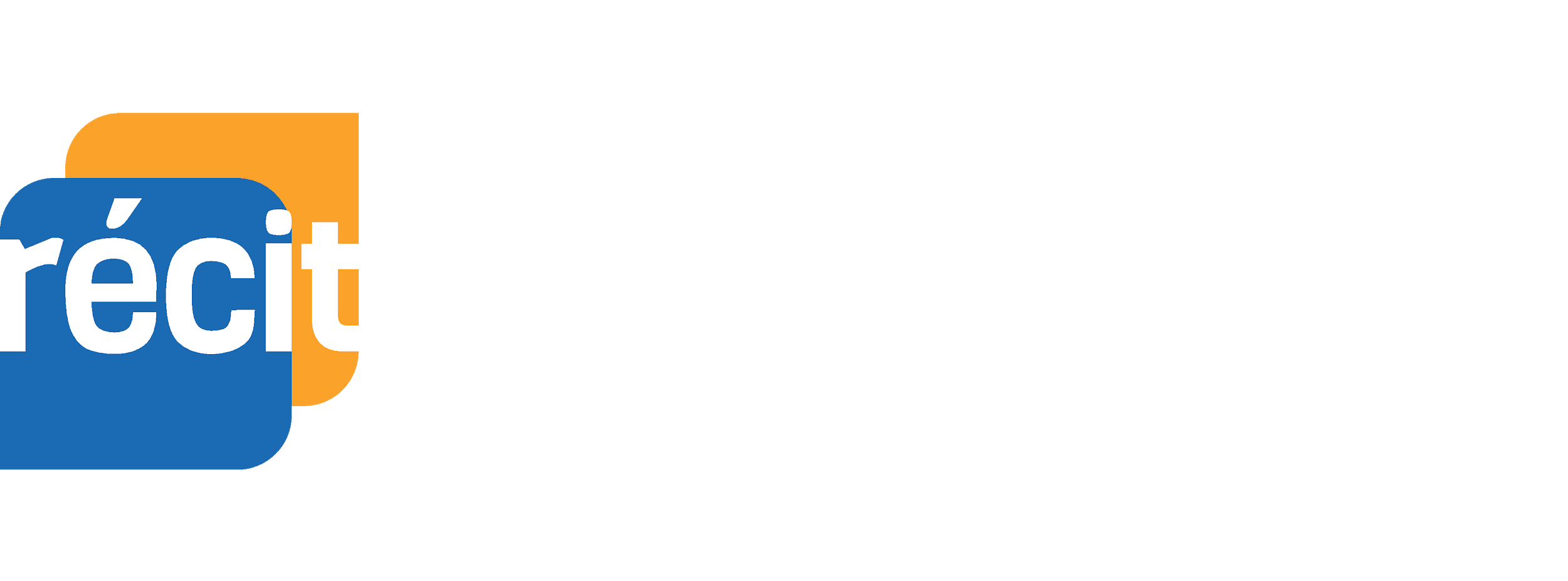 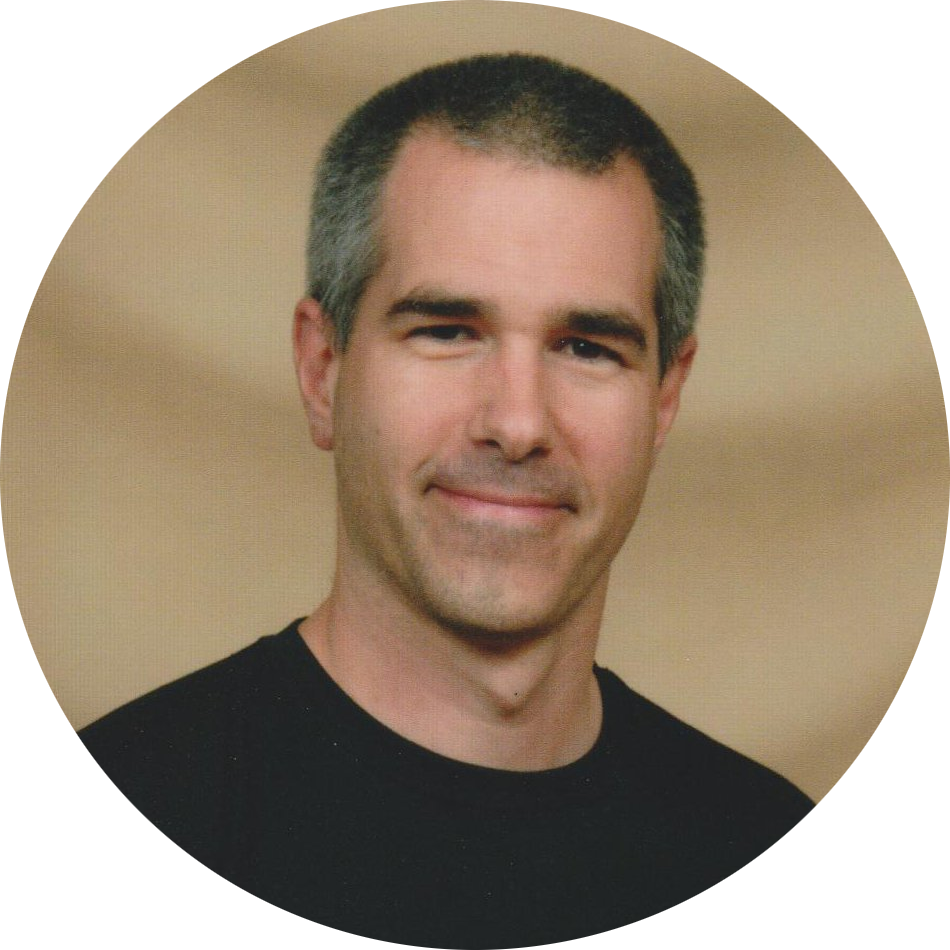 Marc-André Mercier


Luc Lagarde
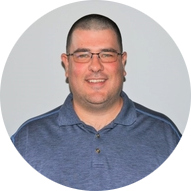 Lien vers les ressources de l’atelier : recit.org/ul/qlc
‹#›
Plan de la rencontre
Bienvenue
Qui êtes-vous?
On s’inscrit sur Campus RÉCIT et à l’autoformation
Pourquoi Onshape?
Utiliser Google Chrome
Création d’un compte
Adresse courriel et partage de fichiers
Paramètres du compte et traduction
Création de plan
Exportation en PDF
‹#›
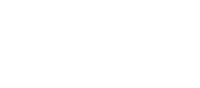 Qui êtes-vous?
Nom, rôle, CSS
(clavardage)
1-    		                           sur campus récit
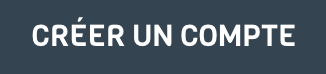 2-    		                         à l’autoformation
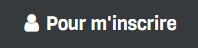 de Onshape
Pourquoi Onshape ?
Compte éducatif gratuit
Aucune installation
Multiplateforme 
Logiciel de dessin paramétrique
Fusion des divers fichiers
Partage de fichier et 
travail collaboratif
NOUVEAU !!! maintenant 
disponible en FRANÇAIS
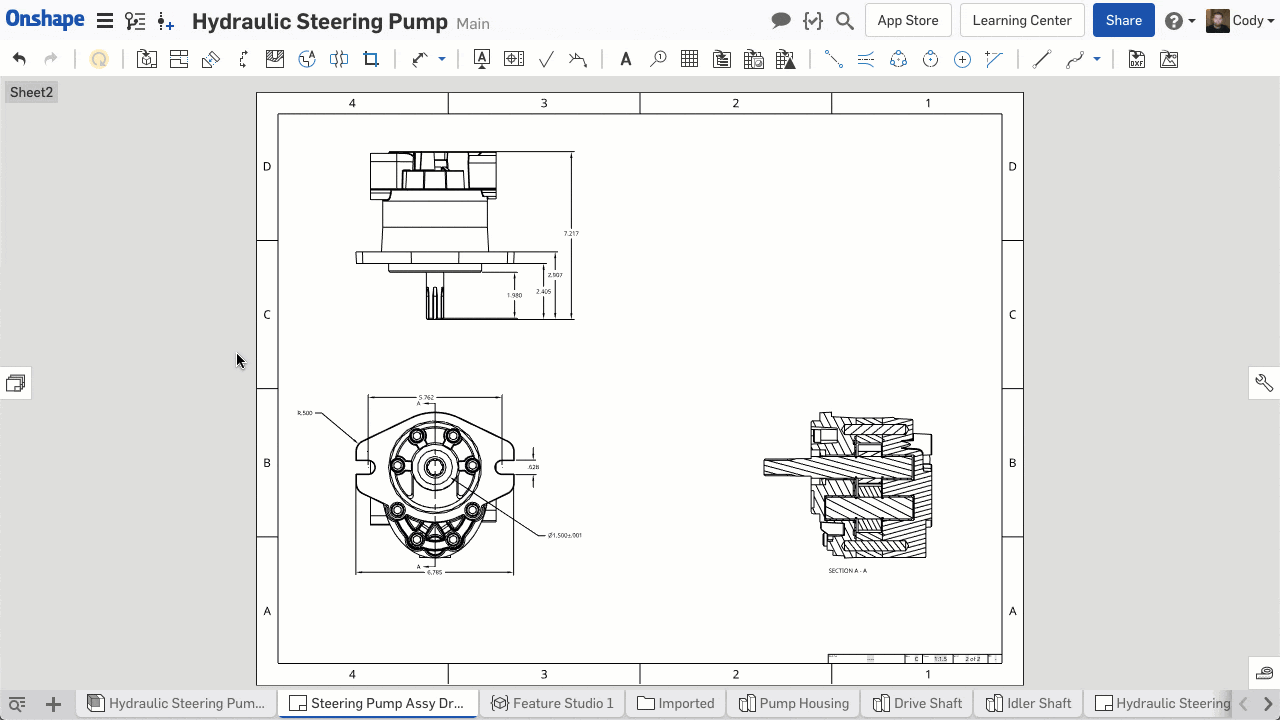 ‹#›
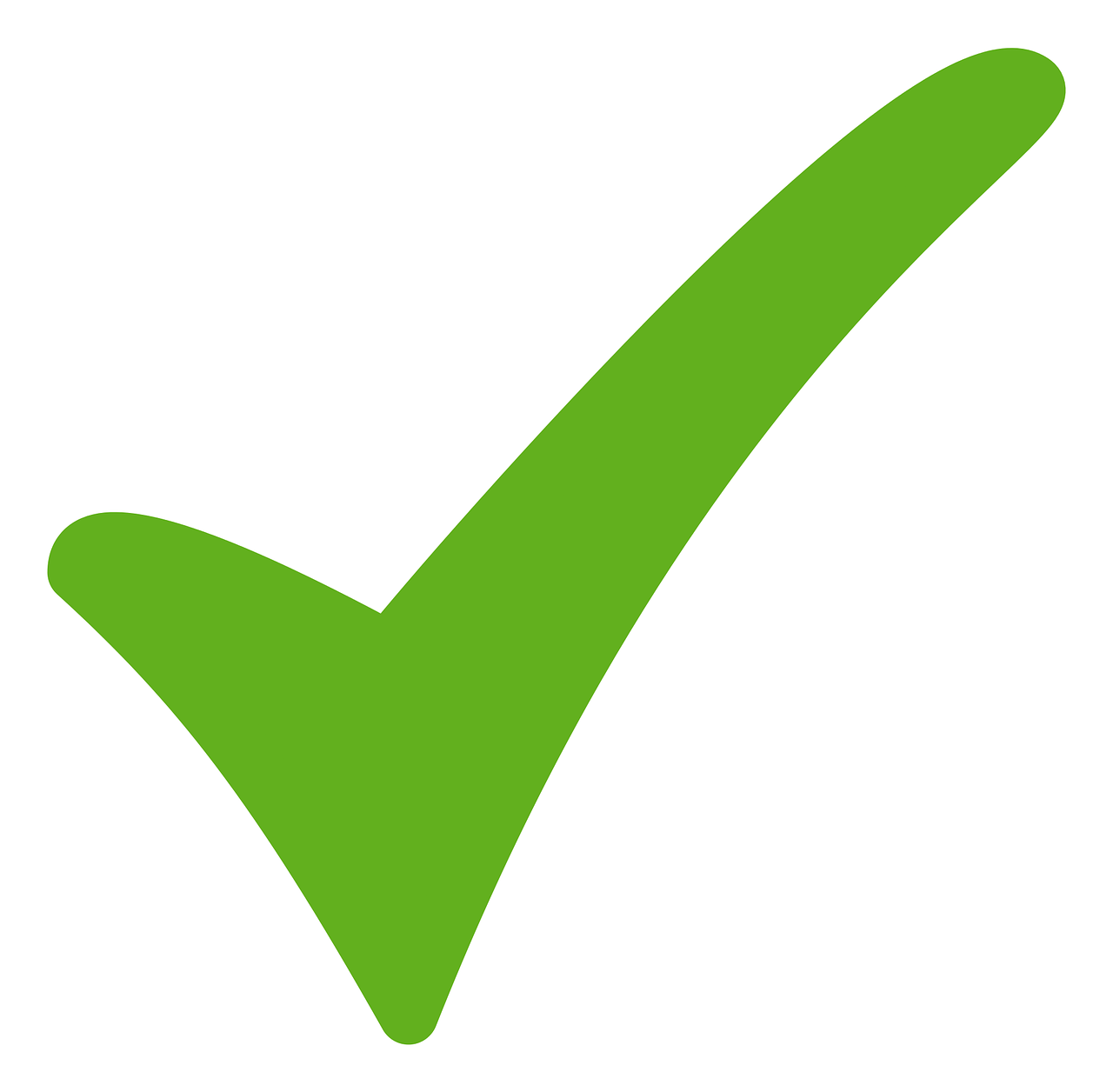 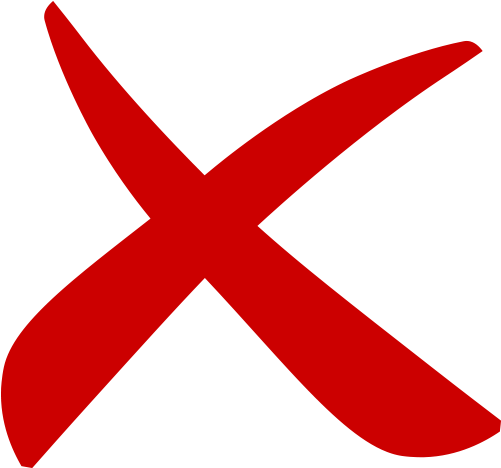 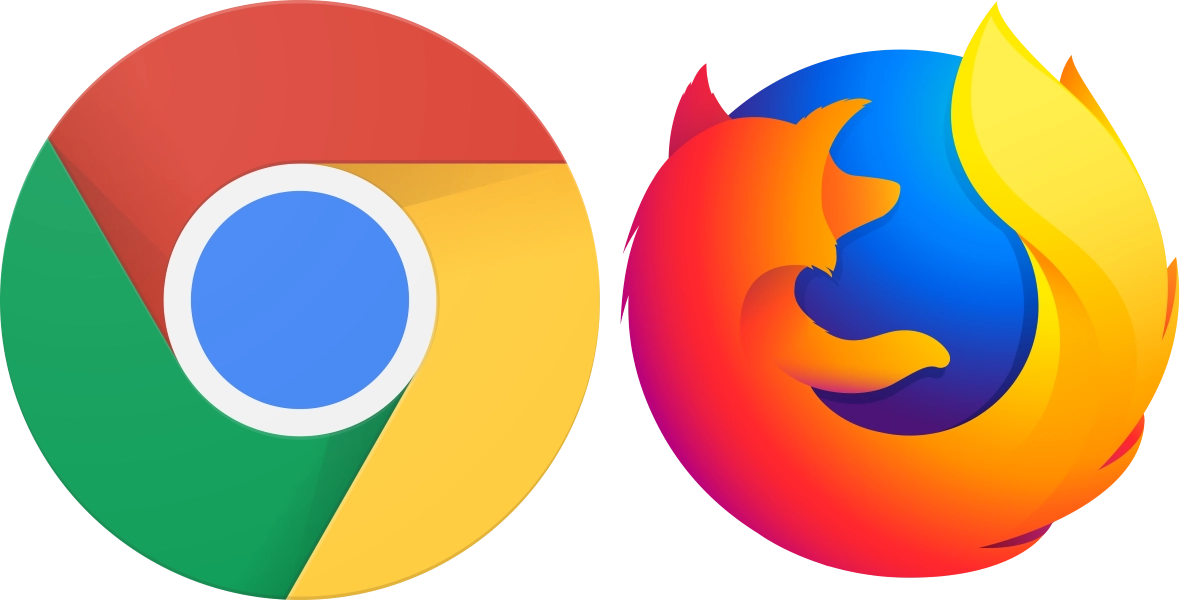 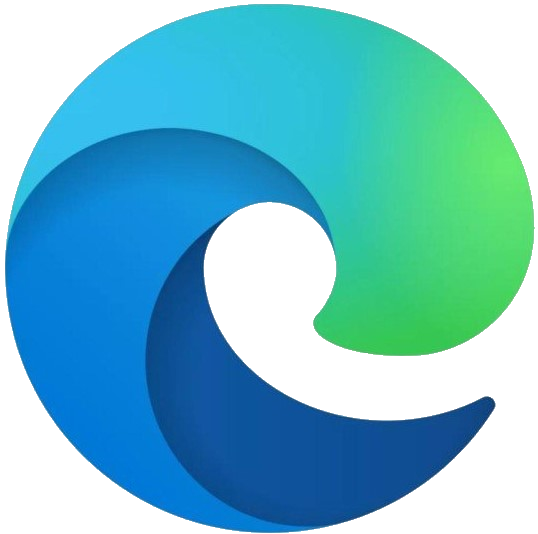 ‹#›
Créer votre compte éducatif

Si ce n’est pas déjà fait, cliquer sur l’image 
pour créer votre compte éducatif
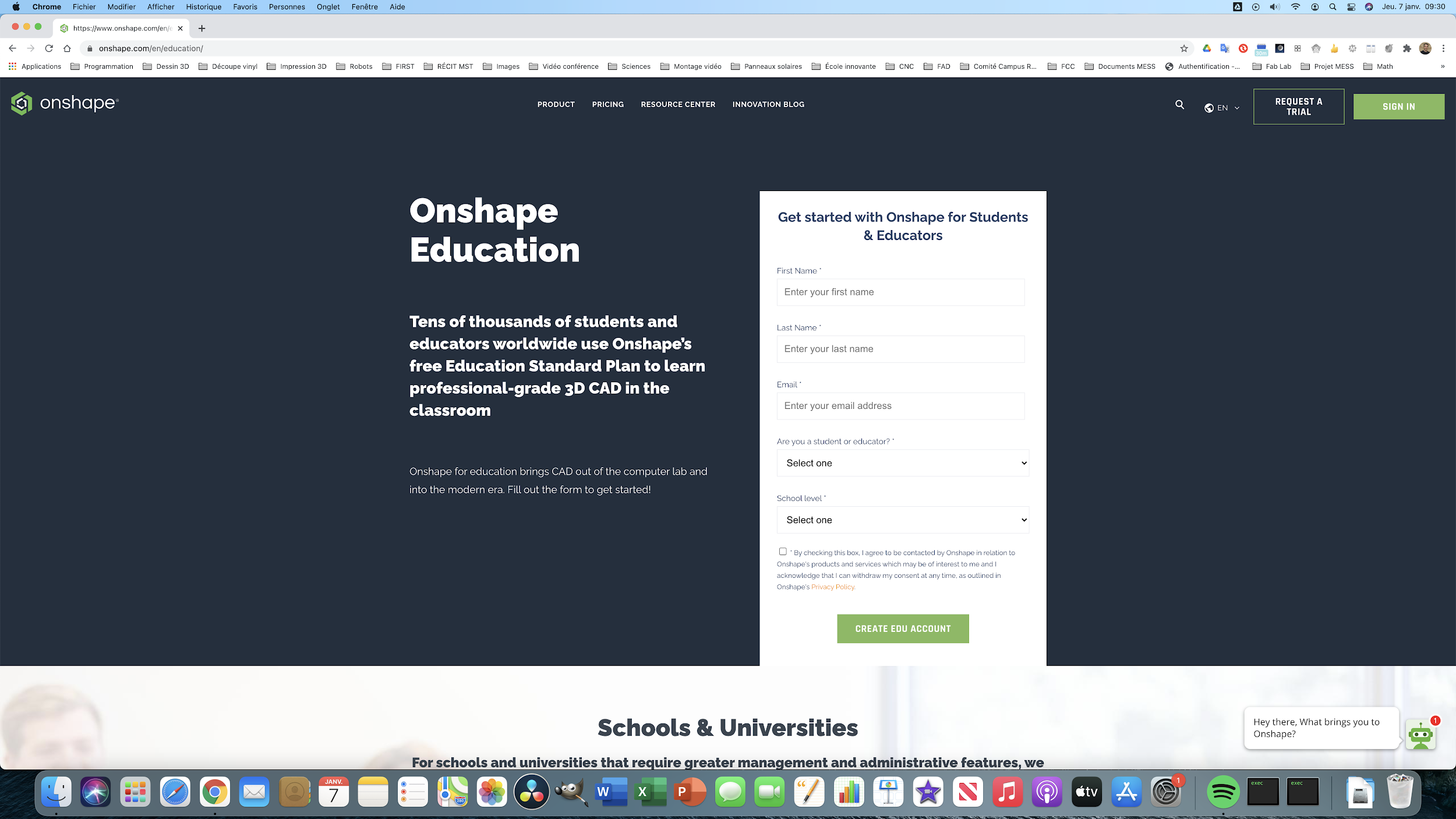 Place your screenshot here
‹#›
[Speaker Notes: Créer votre compte éducatif : https://www.onshape.com/en/education/]
Règles de base pour la cotation
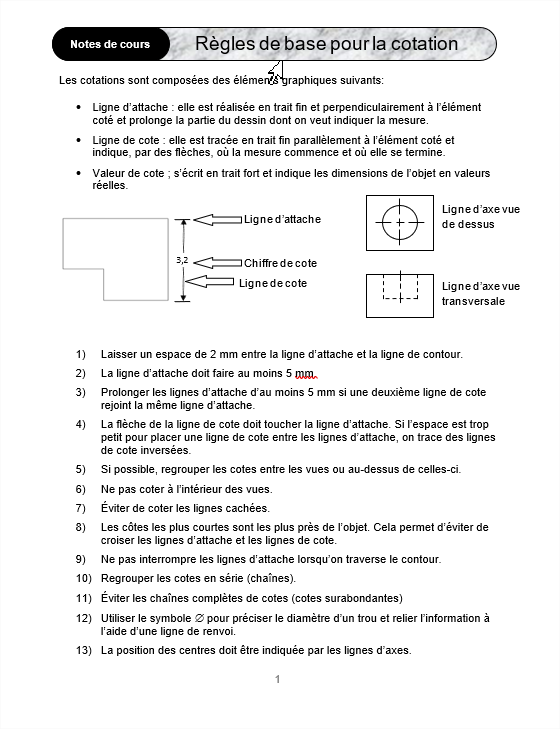 recit.org/ul/qli
‹#›
[Speaker Notes: Lien vers le document : http://recit.org/ul/qli 
Ajouter le lien pour télécharger le document word]
Mon premier plan
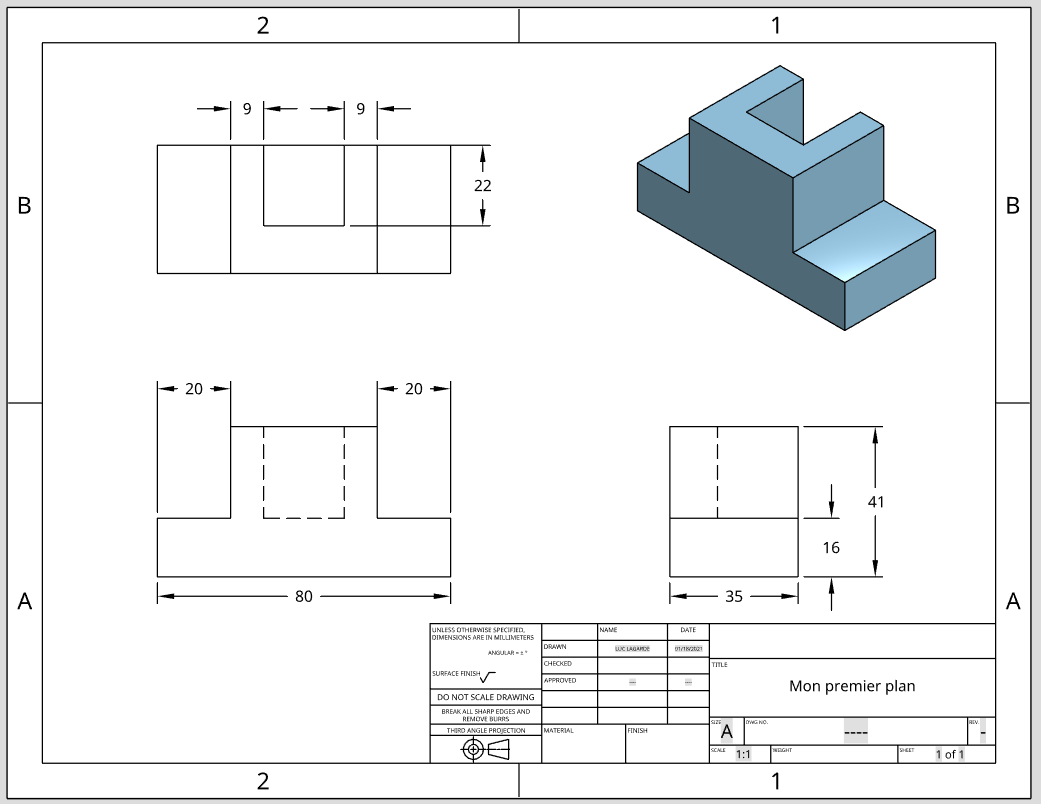 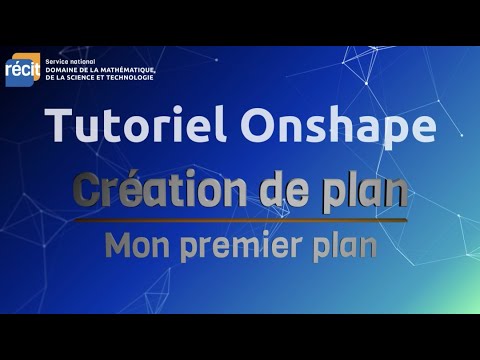 Dessin de l’objet 
recit.org/ul/qlj
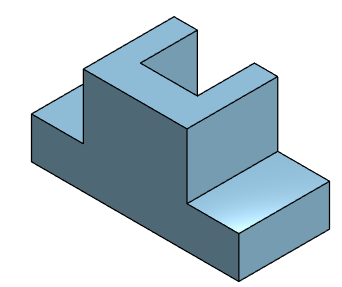 Dessin supplémentaire
Support à cellulaire
recit.org/ul/qlm
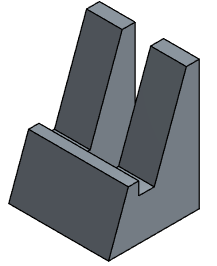 ‹#›
[Speaker Notes: Suggestion de présentation

Lien vers le tutoriel : https://youtu.be/v-JqV1WHI9s 
Lien vers l’objet 3D : http://recit.org/ul/qlj ou https://cad.onshape.com/documents/d146d306ea0ed769eeeb73a1/w/521cf60594854e245a206018/e/0f5e94d0655930eeb01765c8
Lien vers le dessin de départ pour l’activité supplémentaire : http://recit.org/ul/qlm ou https://cad.onshape.com/documents/29c81e18d517ea0c66f20993/w/4019957e474f268458786f7e/e/ed7e2a6bd96728799220758a]
Partage d’un document
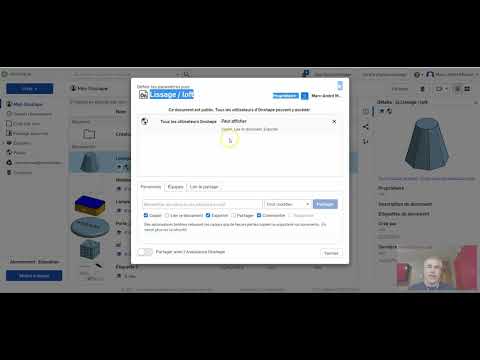 ‹#›
[Speaker Notes: Lien vers le tutoriel : https://youtu.be/1gHAYb8I6Lc]
Cotation sur un cylindre
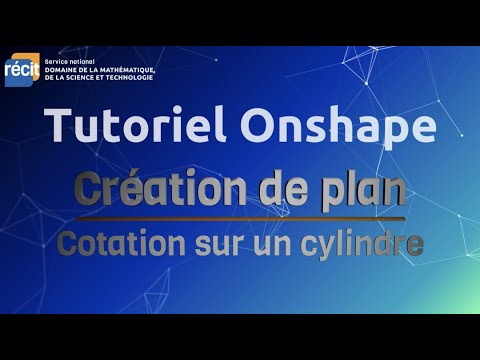 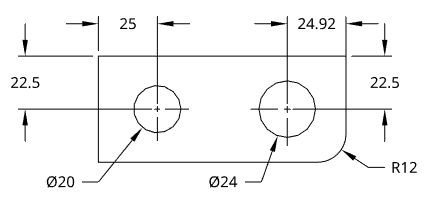 Dessin de l’objet 
recit.org/ul/qlk
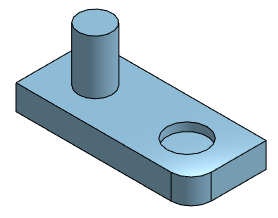 Dessin supplémentaire
Poignée
recit.org/ul/qln
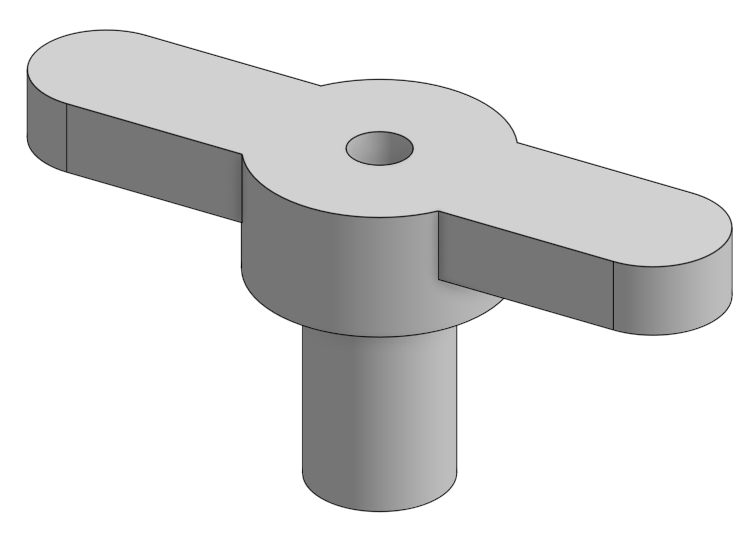 ‹#›
[Speaker Notes: Lien vers le tutoriel : https://youtu.be/9EP-SI75Hac 
Lien vers l’objet 3D : http://recit.org/ul/qlk  ou https://cad.onshape.com/documents/d3d5eaa0b0796c2b011d7134/w/eeb1d69c62a7e6637873985f/e/de8f22e72e15febc6009299c 
Lien vers le dessin de départ pour l’activité supplémentaire : http://recit.org/ul/qln ou https://cad.onshape.com/documents/722ca8c1a13632130b7f6213/w/d191e77ba5c339e1c1edf218/e/4026a1ab9d7ba8f5f04da418]
Cotation sur une ligne cachée
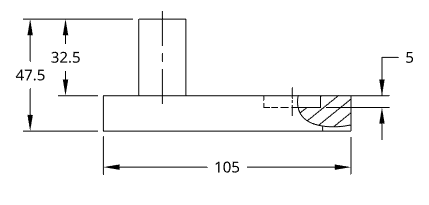 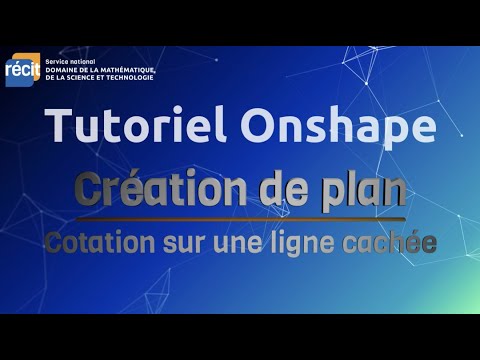 Dessin de l’objet 
recit.org/ul/qll
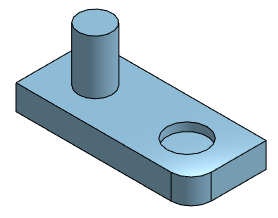 Dessin supplémentaire
Clé USB
recit.org/ul/qlo
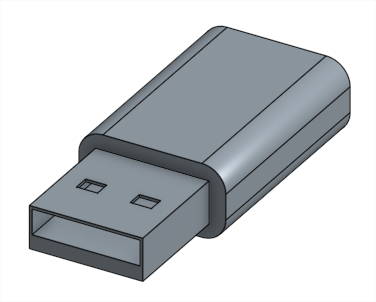 ‹#›
[Speaker Notes: Lien vers le tutoriel : https://youtu.be/okDpbsC-rTo
Lien vers l’objet 3D : http://recit.org/ul/qll  ou https://cad.onshape.com/documents/f56c10964e39bcbe237d5f82/w/080442a7f5a6ced19444a814/e/412b5c8c6b84fdc6f070abbf 
Lien vers le dessin de départ pour l’activité supplémentaire : http://recit.org/ul/qlo  ou  https://cad.onshape.com/documents/328316d29285278c920ead67/w/f0b4b71a87ea298caac2f8d3/e/be3dbe788ddaad7a2c3a77e5]
Vue détaillée
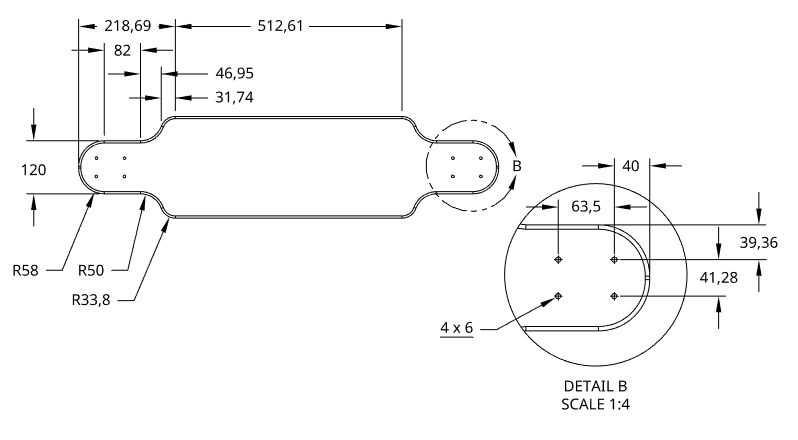 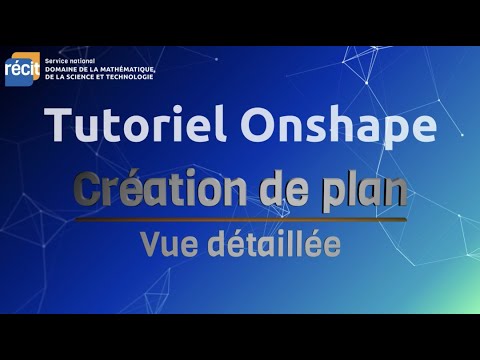 Dessin de l’objet 
recit.org/ul/qlr
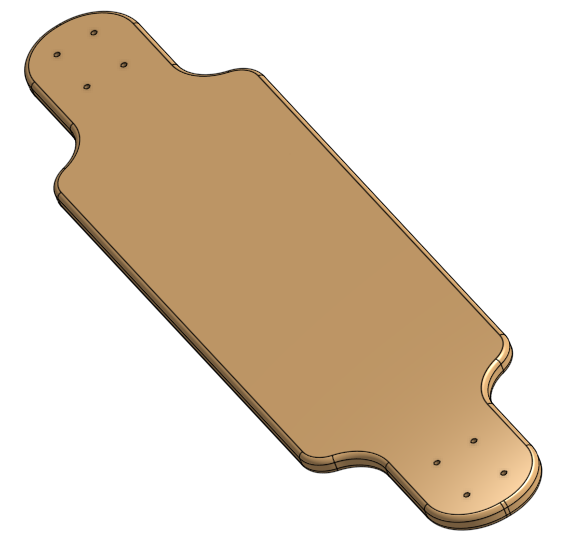 Dessin supplémentaire
Pignon
recit.org/ul/qlp
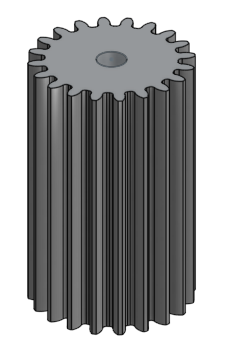 ‹#›
[Speaker Notes: Lien vers le tutoriel : https://youtu.be/C1uX4_2_8TI 
Lien vers l’objet 3D : http://recit.org/ul/qlr   ou https://cad.onshape.com/documents/bc2a43a69d112d16c0a54909/w/95f49f2d8c716990d4a7f8be/e/39736309a32e81aba5a59ed7 
Lien vers le dessin de départ pour l’activité supplémentaire : http://recit.org/ul/qlp  ou https://cad.onshape.com/documents/bb7a751b640fc75aabe97589/w/48db8135b3bd0d8029c2feb8/e/4f77c4917672c8e2649a444c]
Vue en coupe
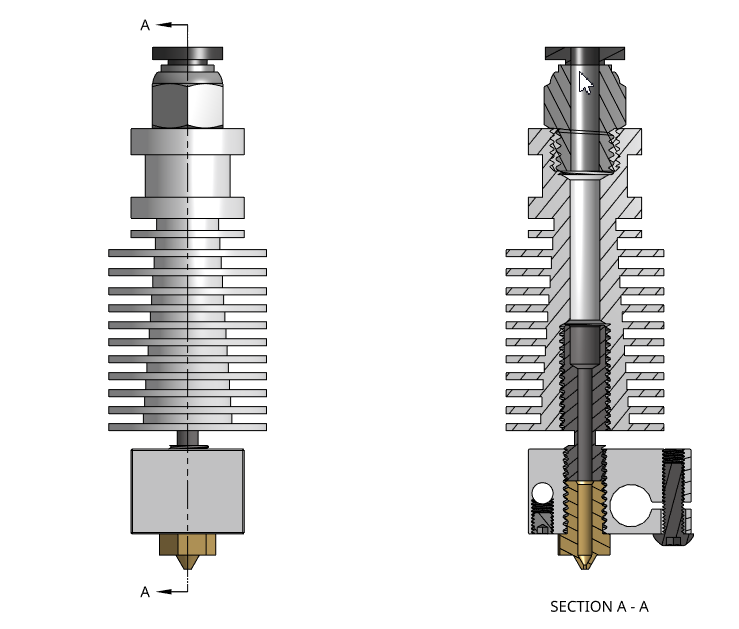 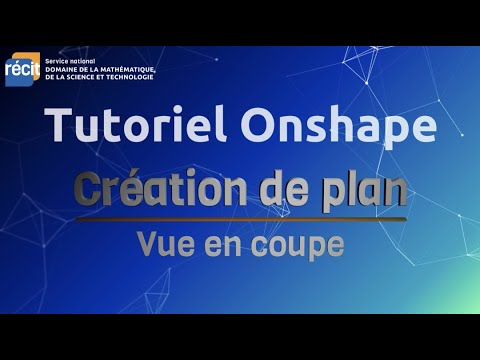 Dessin de l’objet 
recit.org/ul/qls
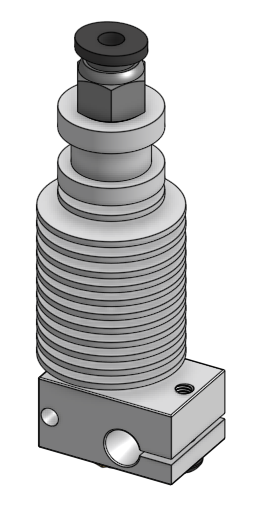 Dessin supplémentaire
Roulement
recit.org/ul/qlt
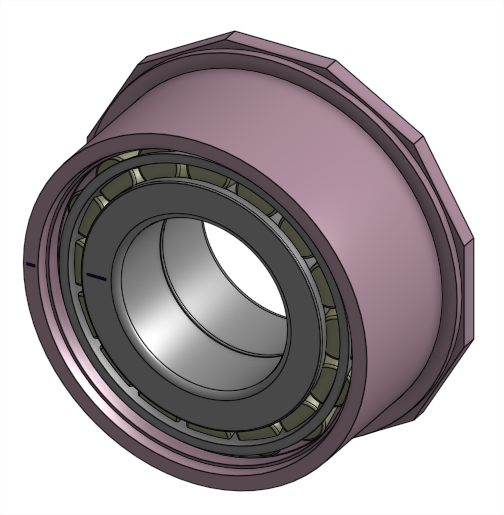 ‹#›
[Speaker Notes: Lien vers le tutoriel : https://youtu.be/-nn-eUPwfw0 
Lien vers l’objet 3D : http://recit.org/ul/qls ou  https://cad.onshape.com/documents/6f8815f7c79c6f25bb333fd0/w/b85aefd7088ee25048c6ff44/e/1ff7a97d16603dcd5b06e9e9 
Lien vers le dessin de départ pour l’activité supplémentaire : http://recit.org/ul/qlt  ou https://cad.onshape.com/documents/8e2cc332c61d8dfee4cc69e7/w/9ddca4d9c45f17659f1c98f0/e/ea2ad96beda65a6b7c26e832]
Objets de votre CSS
Forme A 
recit.org/ul/qlu
Bloc 3 
recit.org/ul/qly
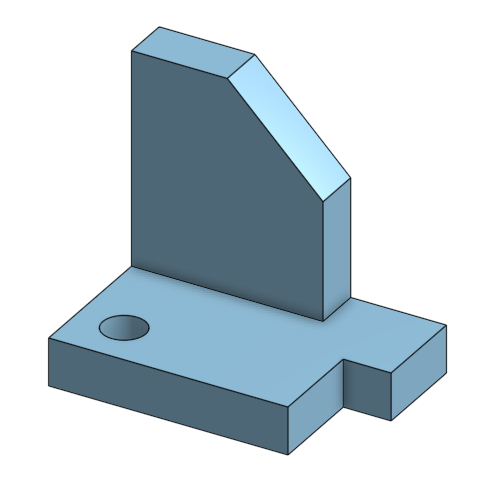 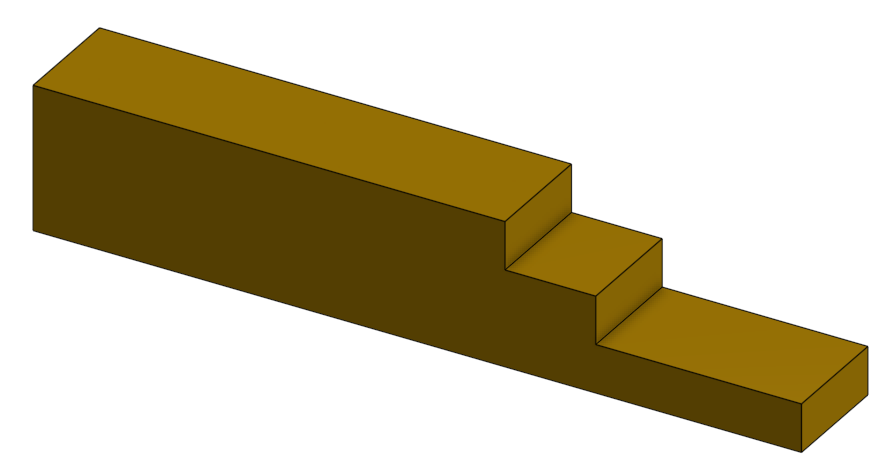 Forme T 
recit.org/ul/qlv
Bloc 4 
recit.org/ul/qlz
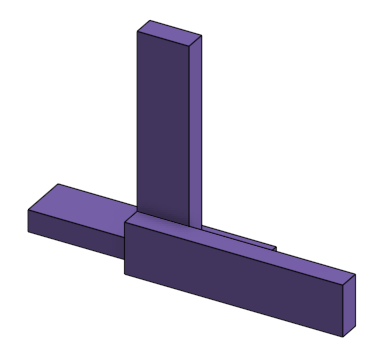 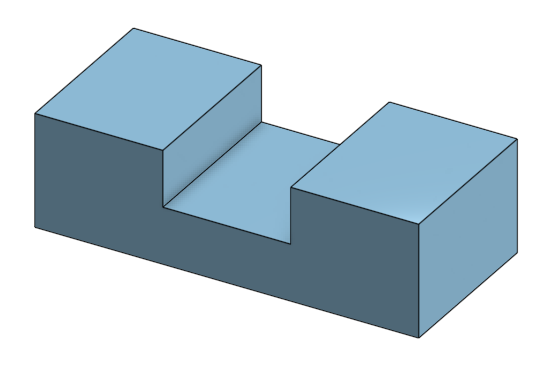 Bloc 1
recit.org/ul/qlw
Bloc 5 
recit.org/ul/qm0
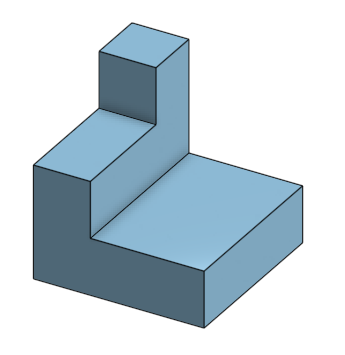 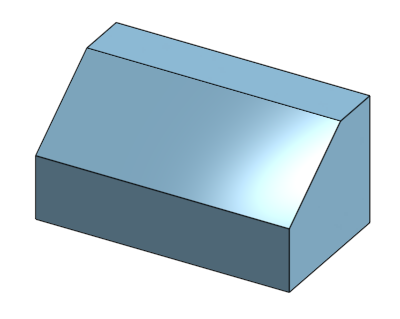 Bloc EXAMEN 
Partage privé via Onshape
Bloc 2 
recit.org/ul/qlx
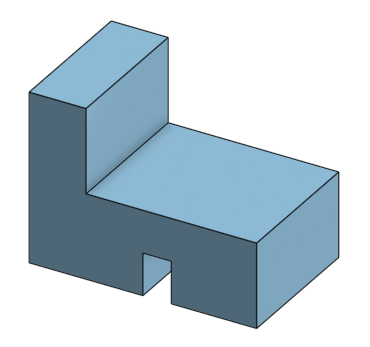 ‹#›
[Speaker Notes: Forme A : http://recit.org/ul/qlu 
Forme T : http://recit.org/ul/qlv 
Bloc 1 : http://recit.org/ul/qlw 
Bloc 2 : http://recit.org/ul/qlx 
Bloc 3 : http://recit.org/ul/qly 
Bloc 4 : http://recit.org/ul/qlz 
Bloc 5 : http://recit.org/ul/qm0]
Obtenez vos badges
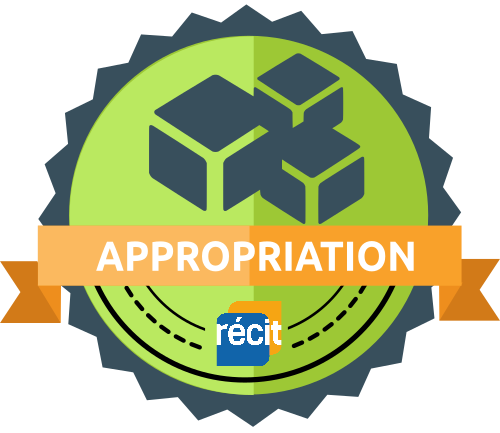 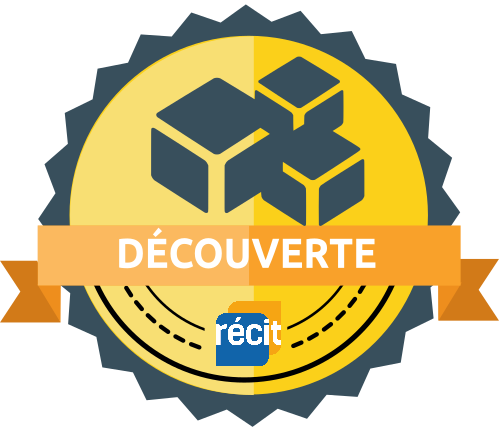 Suivre les instructions 
 
Badge Découverte
Suivre les instructions 
 
Badge Appropriation
‹#›
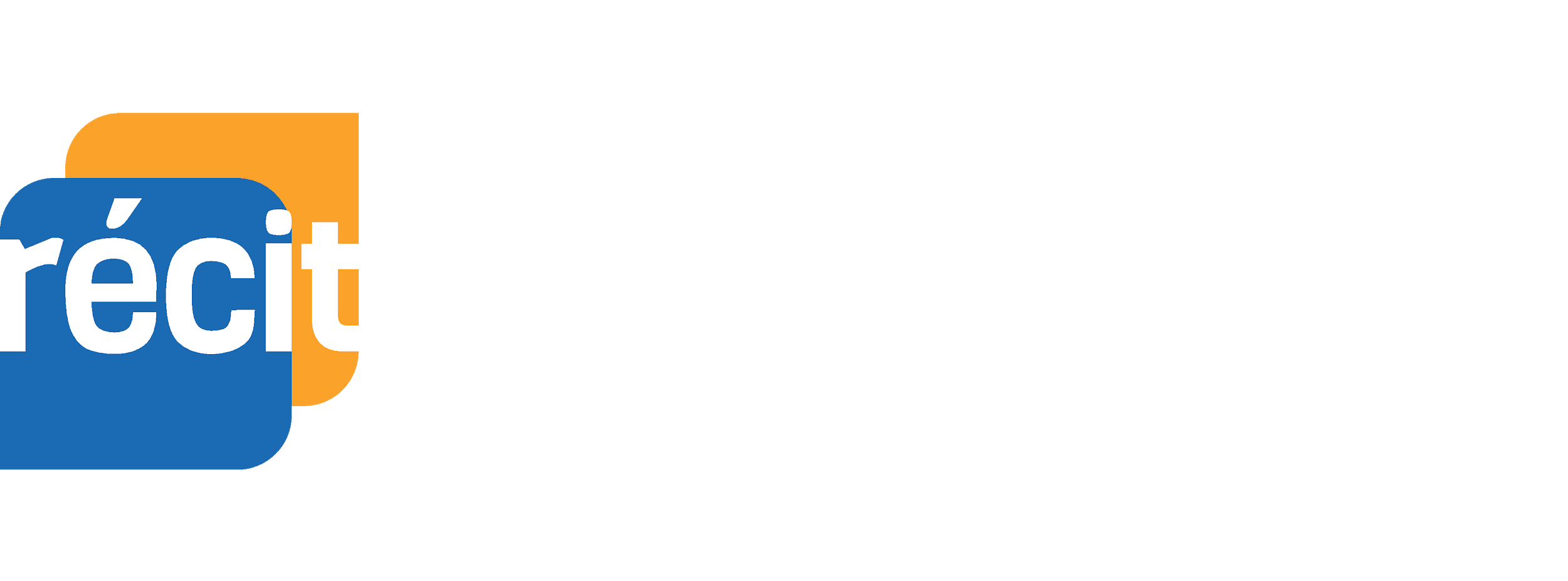 MERCI !
Questions?
equipe@recitmst.qc.ca 
Page Facebook
Twitter
Chaîne Youtube
Ces formations du RÉCIT sont mises à disposition, sauf exception, selon les termes de la licence Licence Creative Commons Attribution - Pas d’Utilisation Commerciale - Partage dans les Mêmes Conditions 4.0 International.
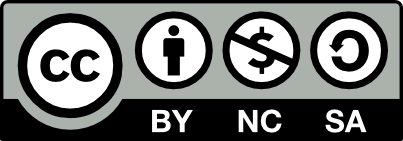 ‹#›